The Chief Nurse Officer Leadership Institute Coaching Program is accepting applications!
What is Professional Coaching?
Coaching is a creative partnership process that inspires clients to maximize their personal and professional potential.  It is its own discipline, and is separate and distinct from mentoring, consulting, or therapy.
How can it help you?
Coaches provide a safe, private, confidential, and structured environment in which to offer support to their clients.
Are you ready to experience the transformational power of professional coaching?  
If you are a Nurse Officer who is interested in having a professional coach to assist you with your development goals, or if you are federal coach who would like to use your skills and expertise to serve Commissioned Corps Officers, click the hyperlinks to apply.
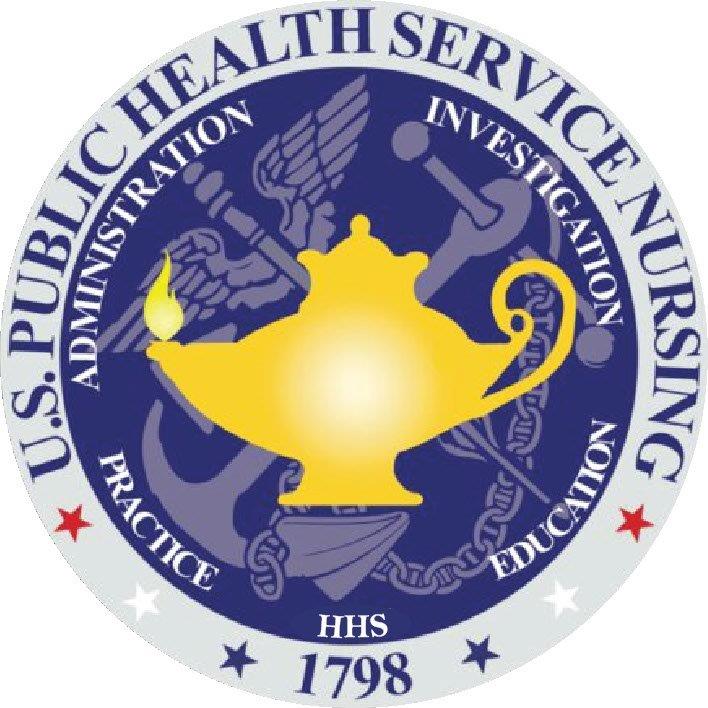